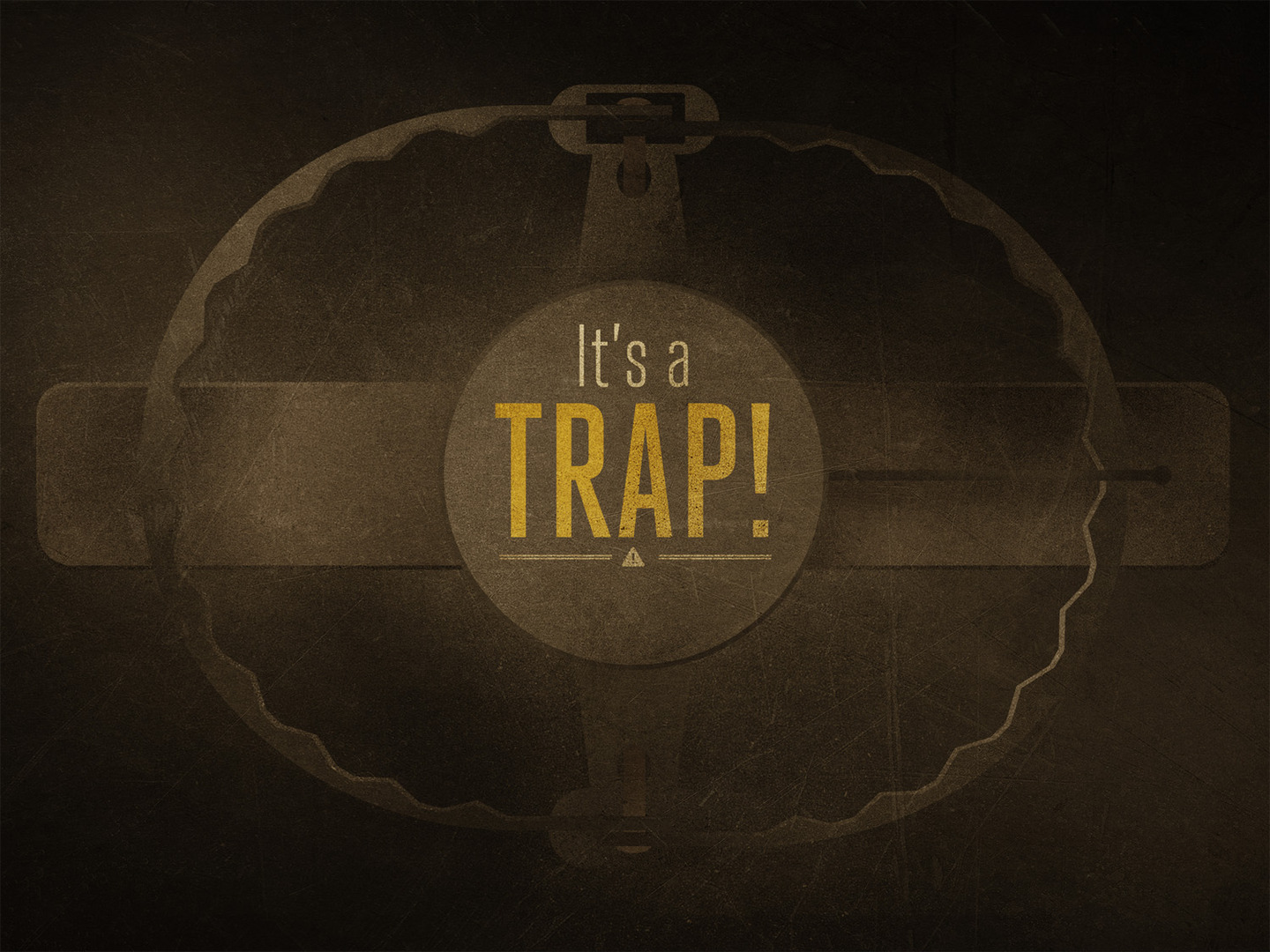 [Speaker Notes: No matter what Satan does to disguise sin – it is always a trap. It always brings death.  It always hurts – and hurts even more than we imagined.]
Sin In Spite of God’s Blessings
They Were Rescued Thru Baptism.
Vs. 1-2
They Had A Spiritual Meal.
Vs. 3-4
Yet, They Still Fell In Sin.
Vs. 5
Satan Is Tempting The Saints
With Cravings (vs. 6)
With Idolatry (vs. 7)
With Immorality (vs. 8)
With Impatience & Discontent (vs. 9)
With Complaints (vs 10)
Learning From Biblical Examples
Dig Into The Bible To Learn About The Attack Satan Is Aiming At Me. 
Vs. 11
Don’t Fall For Satan’s Lies. (vs. 12, 14)
Unless I Flee, Even I Will Get Pulled In. 
Unless I Flee, Even I Will Get Hurt.
Learning From Biblical Examples
Every Temptation I Must Resist, Has Been Battled By Others Too.  (13a)
Because God Is Faithful & By My Side…
I Am Protected From Impossible Circumstances. (vs 13b)
I Am Provided With A Way To Escape. (13c)
With God’s Help, I Can Endure The Trial.
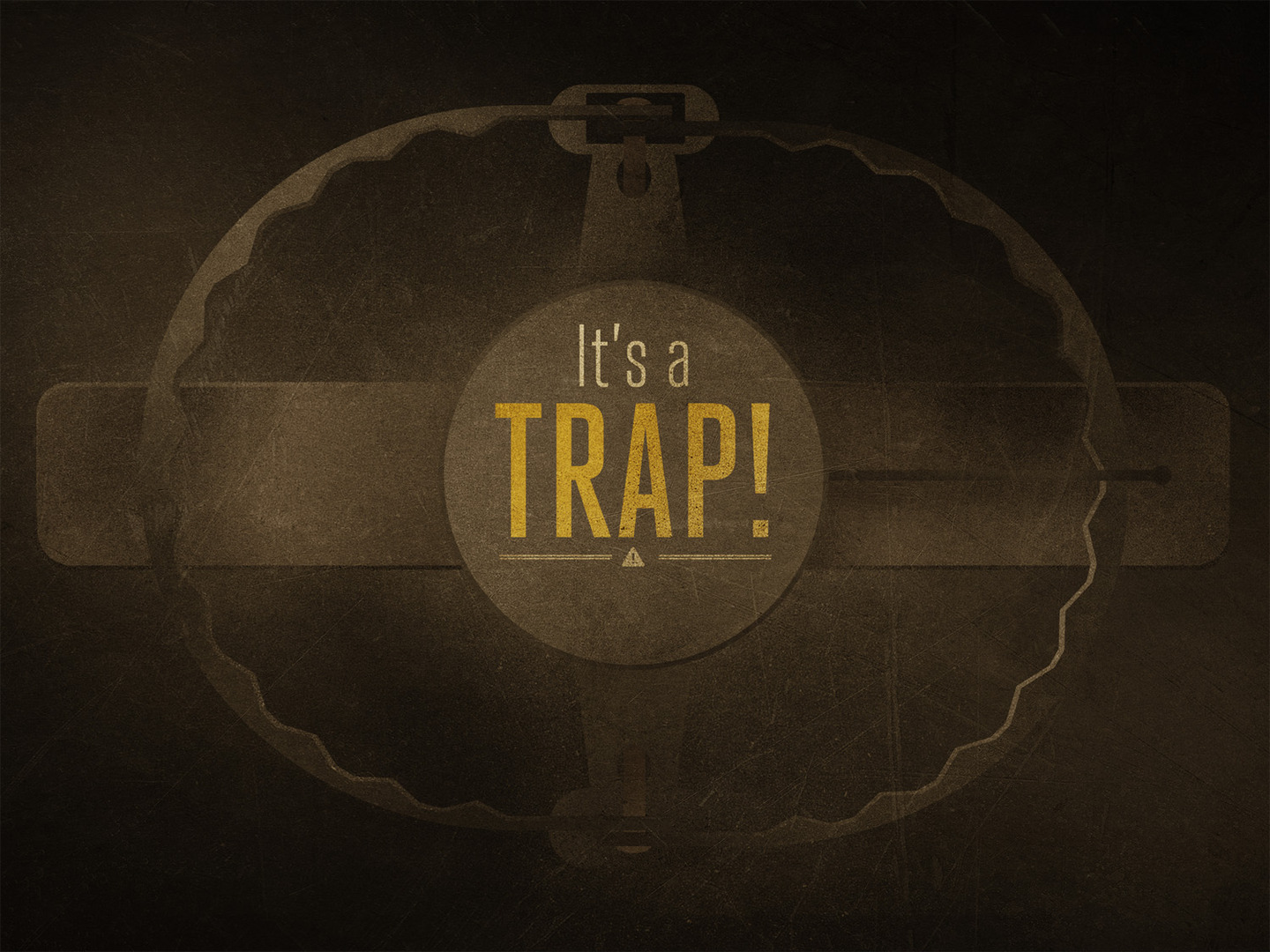